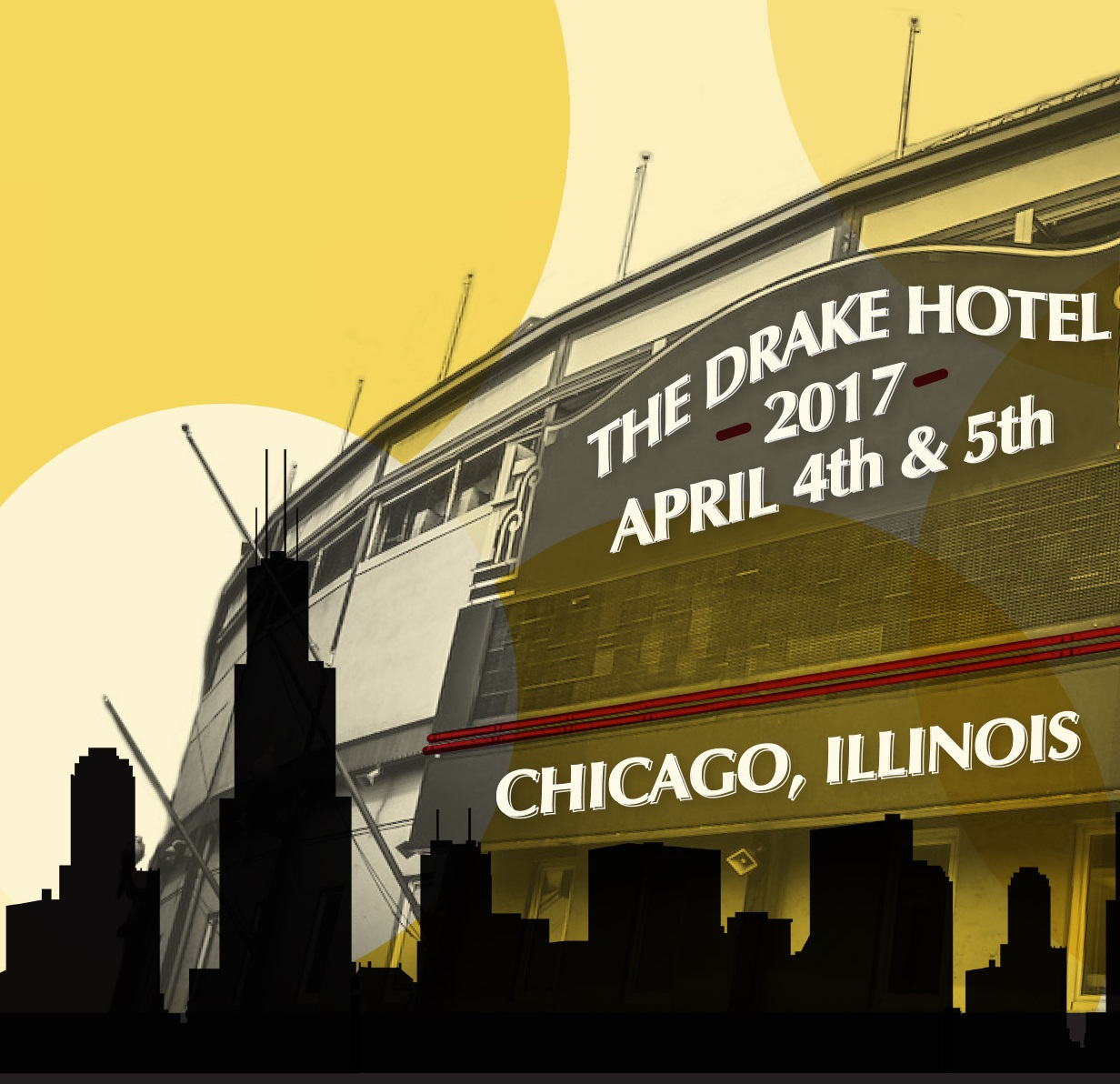 “Don’t Strike Out”Tax, Compensation and Immigration 101
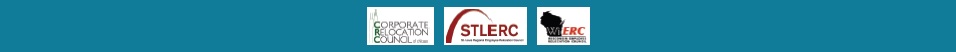 “Don’t Strike Out”Tax, Compensation and Immigration 101Panelists
Gabriele Bachhuber, GMS
Fiserv, Inc.
Senior Consultant, HR Operations, Global Mobility Human Resources
Phone:  	262.879.5904      Email:  Gabriele.Templet@Fiserv.com

Jennifer Stein
GTN Great Lakes
Managing Director
Phone:	312.698.9864       Email:  jstein@gtn.com
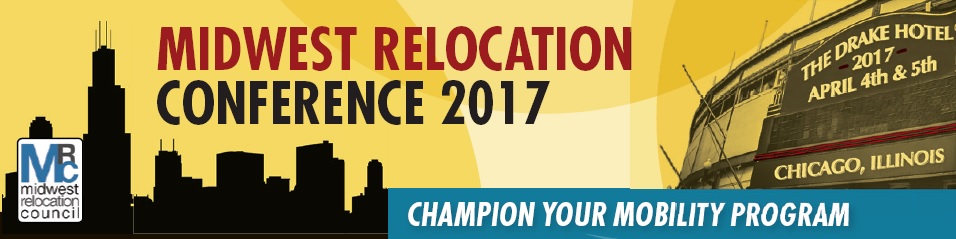 Agenda
Case Study of a long term assignment
 India to the U.S.
Immigration considerations
Tax & compensation considerations
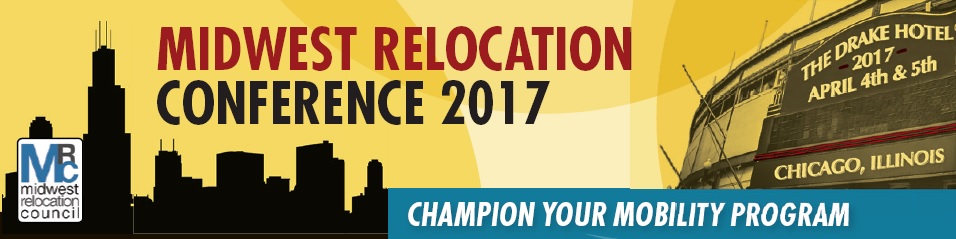 Case Study Overview
Chennai, India to Chicago, IL
Company has operations in India and the U.S.
Assignment for a Senior Software Developer
Estimated three year assignment; tax equalization to India
Married with two children, all relocating to US
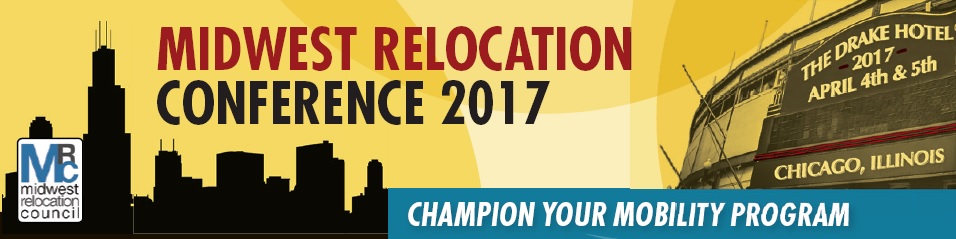 Immigration – Where to Start
Understand the specifics 
What is the U.S. role (job)? How long?	
What experience does the employee have?
What is our timeline? Budget?
What are the family needs?
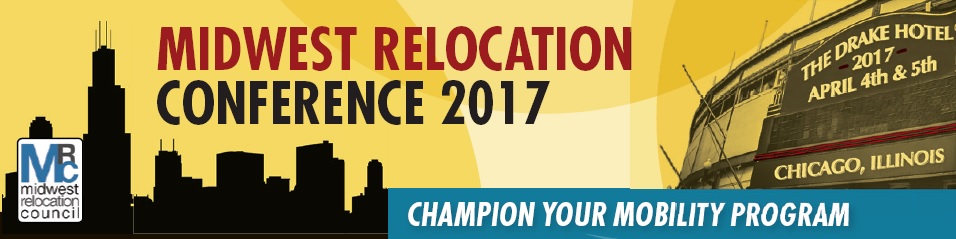 Immigration – What are the options?
B-1 – Meetings & receiving training
H-1B – Specialty occupation/lottery
L-1B – Specialized knowledge
L-1A – Managerial
TN – Mexico or Canada citizenship
F-1 – Student
J-1 – Training
Immigration – Visa Identified
L-1B
Challenges
The consulate experience for Indian nationals (“DMV”) 
More difficult path to a Green Card for long term needs
Advantages
Valid for a total of 5 years  
Spouse can apply for work authorization
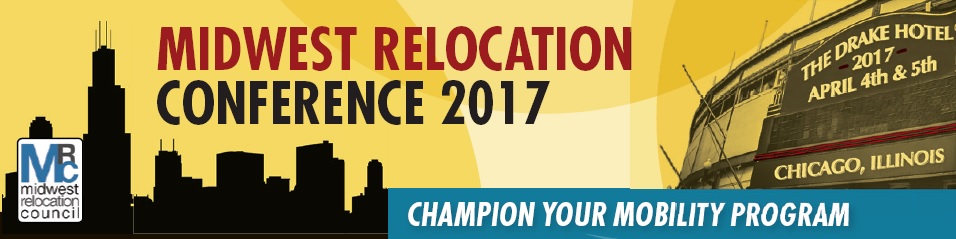 Immigration – Visa approval
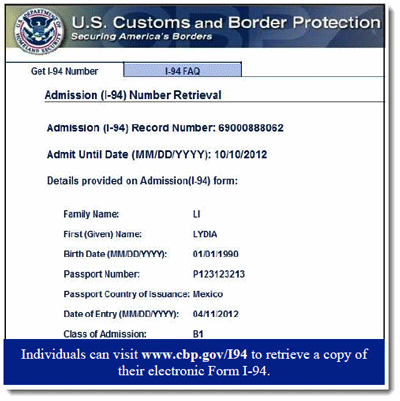 Entry: What is the I-94? 
Tracking the I-94 with each entry
Passport cutoffs for 
   employee and family
Generally used for I-9 verification
Extension after 3 years
The USCIS experience  vs. the Consulate
Immigration – Permanent Intention
Change status from L-1B to H-1B (lottery)
Start Permanent Residency (“Green Card”)
Wait and extend, wait and extend…
Managing Immigration: Tips
Have a centralized process
Get your name out
Have one law firm
Have a good law firm
Have a system of renewing work authorization
Have a system of starting Green Cards
Keep track of Employment Authorization Document (EAD) 
Keep key dates in email subject lines
Taxation – Where to Start
Intent
Duration of assignment
Connection between immigration and taxation
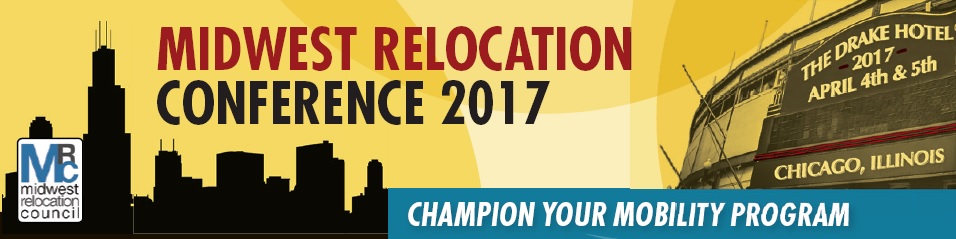 F, J, M & Q Visa Holders
Students / trainees / cultural exchanges
Individual treated as nonresident
Days of presence don’t count toward substantial presence test (with time limits) for these visa categories
Compensation exempt from federal tax:
Paid by foreign employer and 
Not borne by U.S. office
Applies to F, J & Q visa holders
Exemption applies to social security tax
Filing requirements exist
Form 1040NR & Form 8843
Types of Reimbursement Policies
Reimbursement Policies
Tax Equalization
Tax Protection
Laissez Faire (a.k.a. do nothing)
Hybrid approach
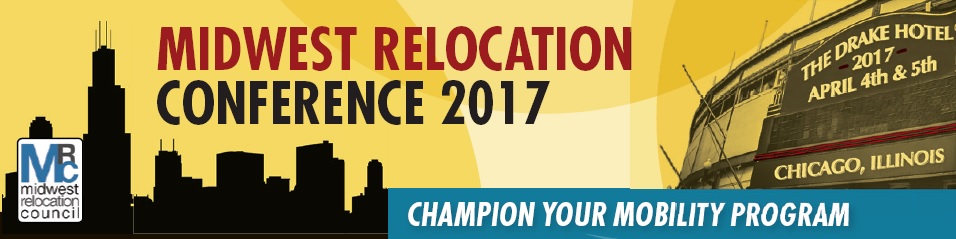 What is Compensation?
Companies typically create policies to address:
Differences in home & host country costs (e.g., housing and COLA)
Tax reimbursement methodologies
Relocation considerations
Performance or location incentives
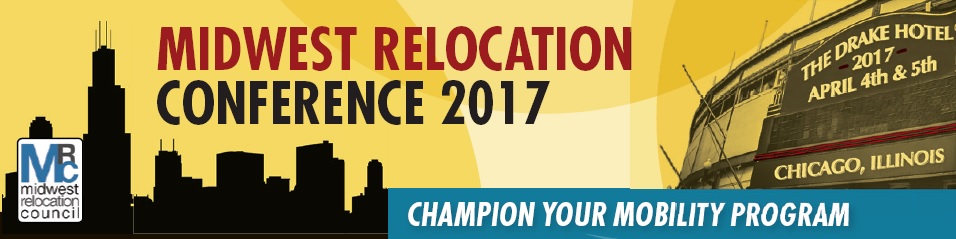 Compensation – Example Package
Payroll Considerations
Payroll Considerations
Home
Host
Split payroll
Hypothetical withholding
Social tax
Income tax treaties
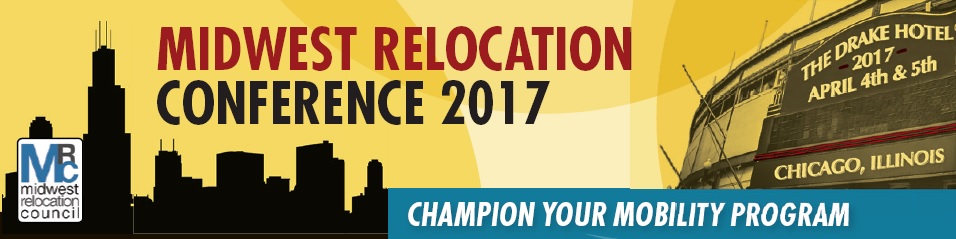 Social Security Taxation
General rule: tax applies for U.S. services
Use of Totalization agreements
Eliminates dual taxation
Eliminates dual coverage
Certificate of coverage
See:  http://www.ssa.gov/international/ and http://www.ssa.gov/coc
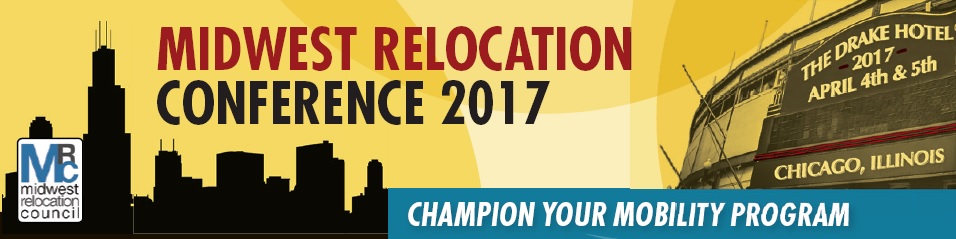 Social Security Agreements
The United States has bilateral Social Security agreements with the following 26 countries:
Australia	Austria	Belgium	Canada
Chile	Czech Republic	Denmark	Finland
France	Germany	Greece	Hungary Ireland	Italy	Japan	Korea (South) Luxembourg	Netherlands	Norway	Poland Portugal	Slovak Republic	Spain	Sweden	Switzerland	UK
Agreements pending: 
Mexico (signed June 29, 2004, but not in force); Brazil – signed June 30, 2015
Sample Checklist
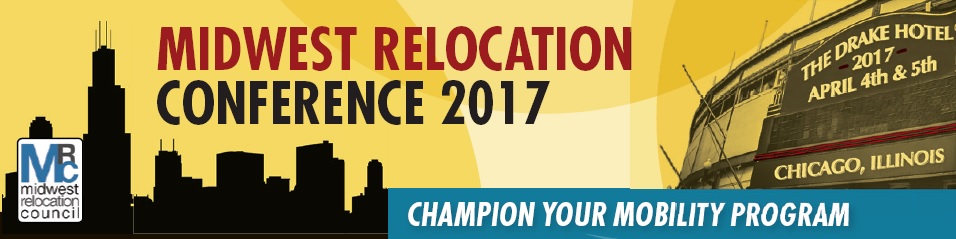 Questions and Thank You!
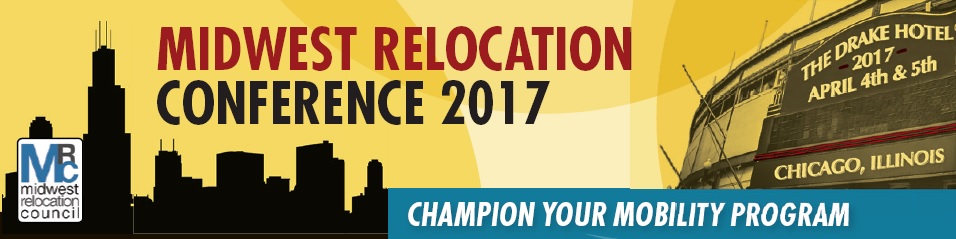